European Centre for Disease Prevention and Control
Reusable maps and graphs from ECDC Communicable Disease Threats Report, week 30, 2017
You are encouraged to reuse our maps and graphs for your own purposes and free to translate, provided the content is not altered and the source is acknowledged. Either copy the images from the following slides or download directly from: ecdc.europa.eu/en/publications/surveillance_reports/Communicable-Disease-Threats-Report/Pages/cdtr.aspx
New measles cases per week of reporting, week 2008-1 to 2017-29, Romania
Number of new cases
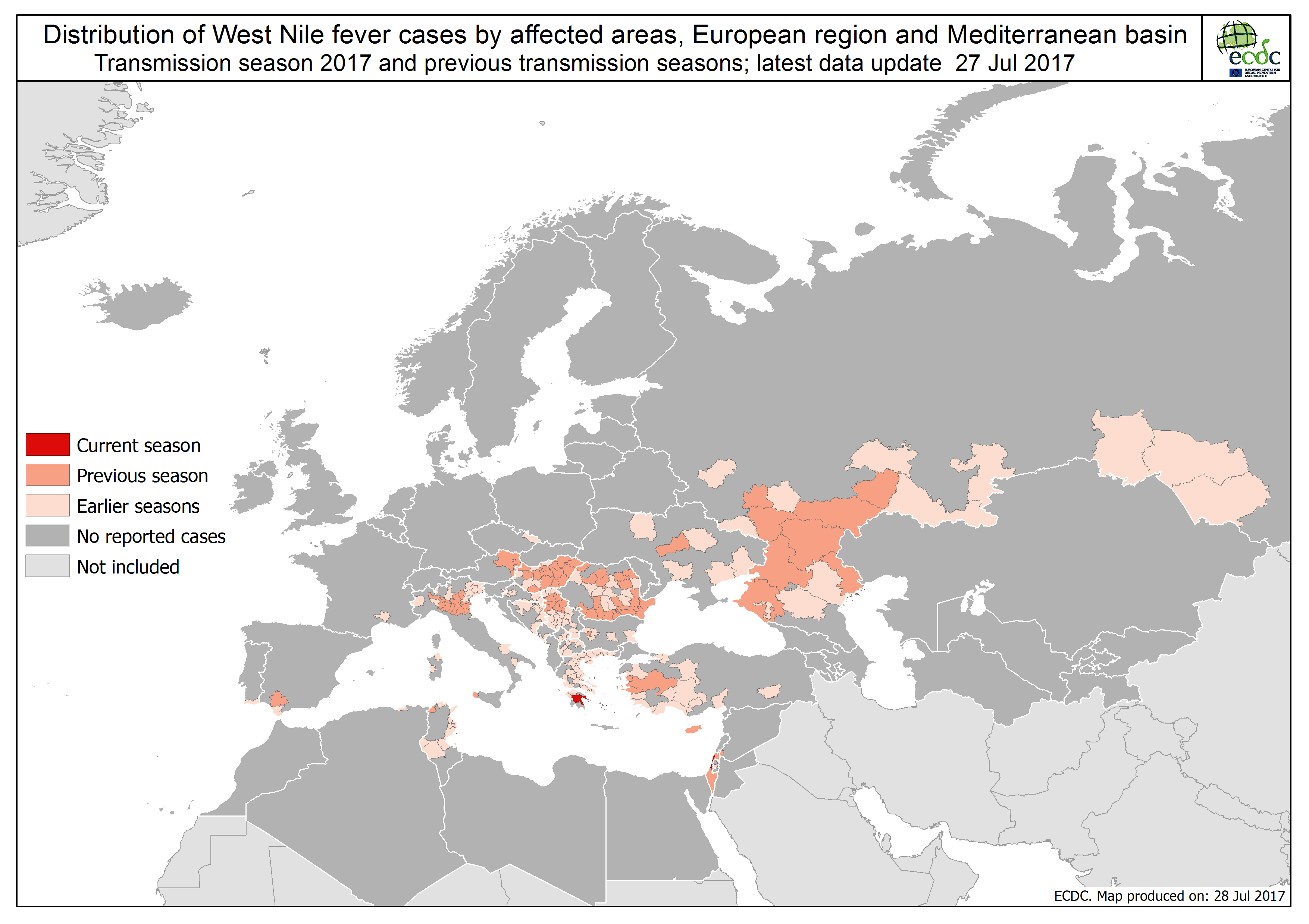 Distribution of travel-associated Legionnaires' disease cases with history of stay in Dubai, United Arab Emirates, by week of onset 37-2016 and 28-2017, EU/EFTA Member States
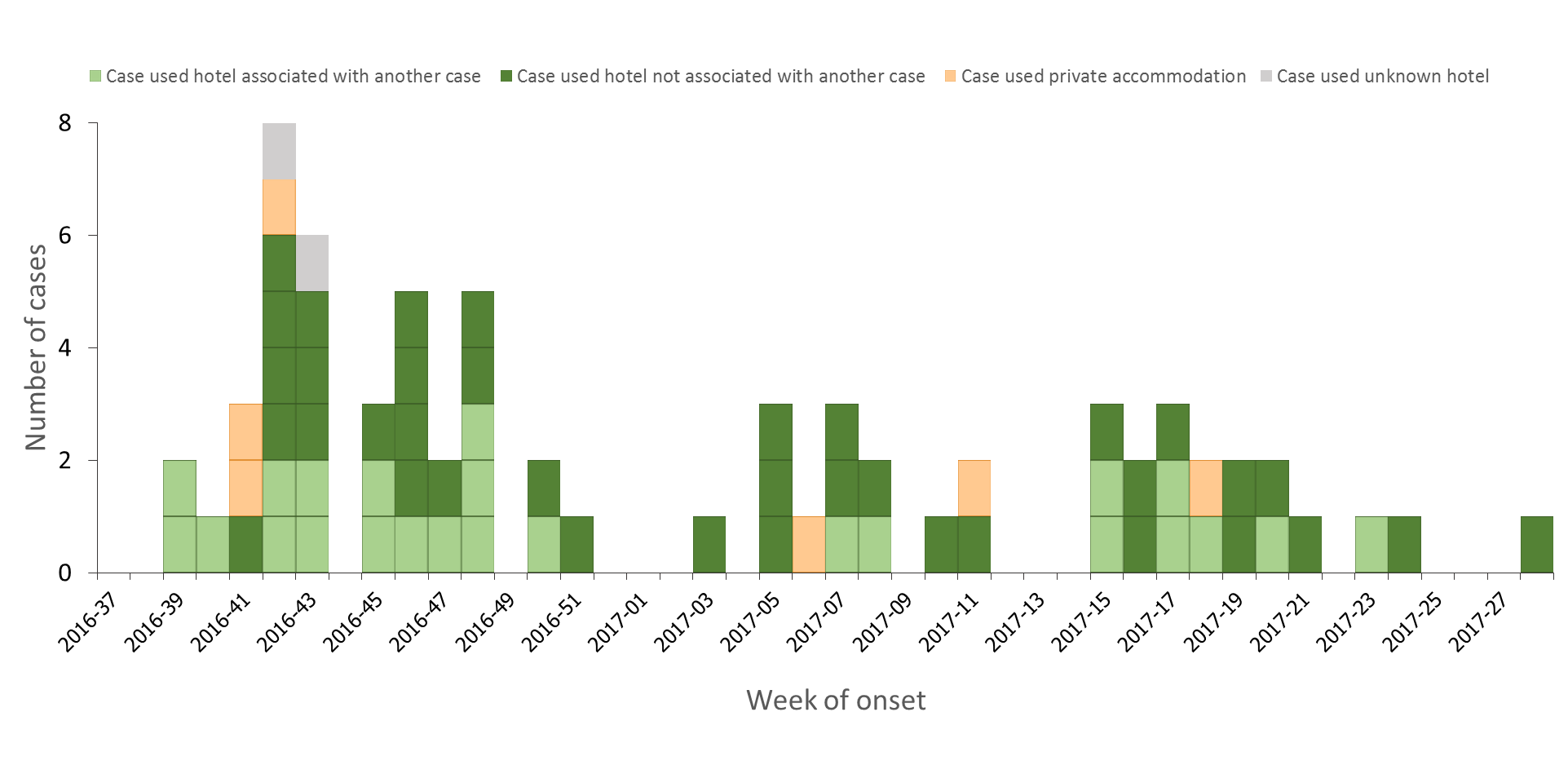 Countries and territories with reported confirmed autochthonous vector-borne transmission worldwide of Zika virus infection as of 20 July 2017
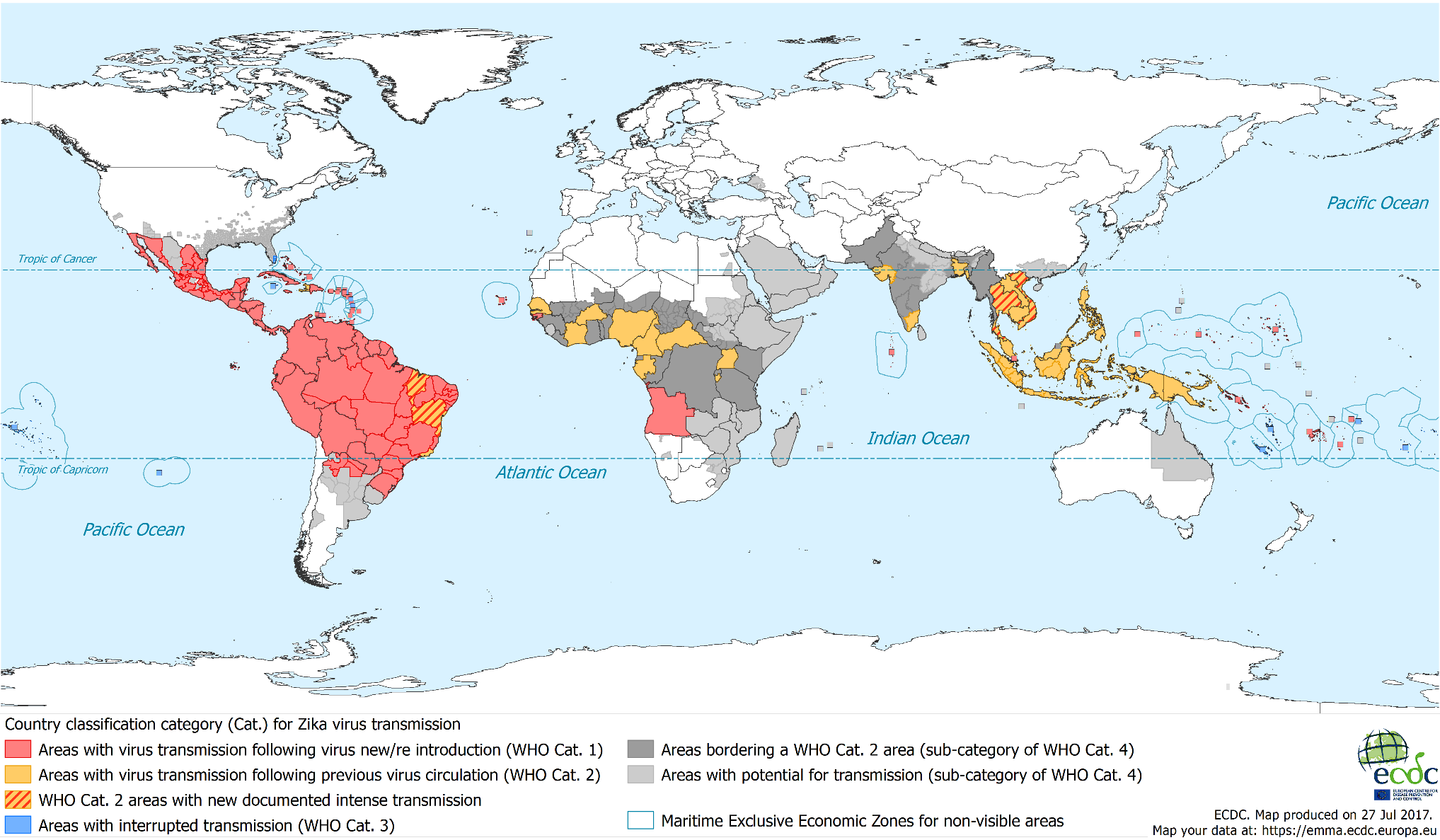 Countries and territories in the Caribbean with reported confirmed autochthonous vector-borne transmission worldwide of Zika virus infection as of 20 July 2017
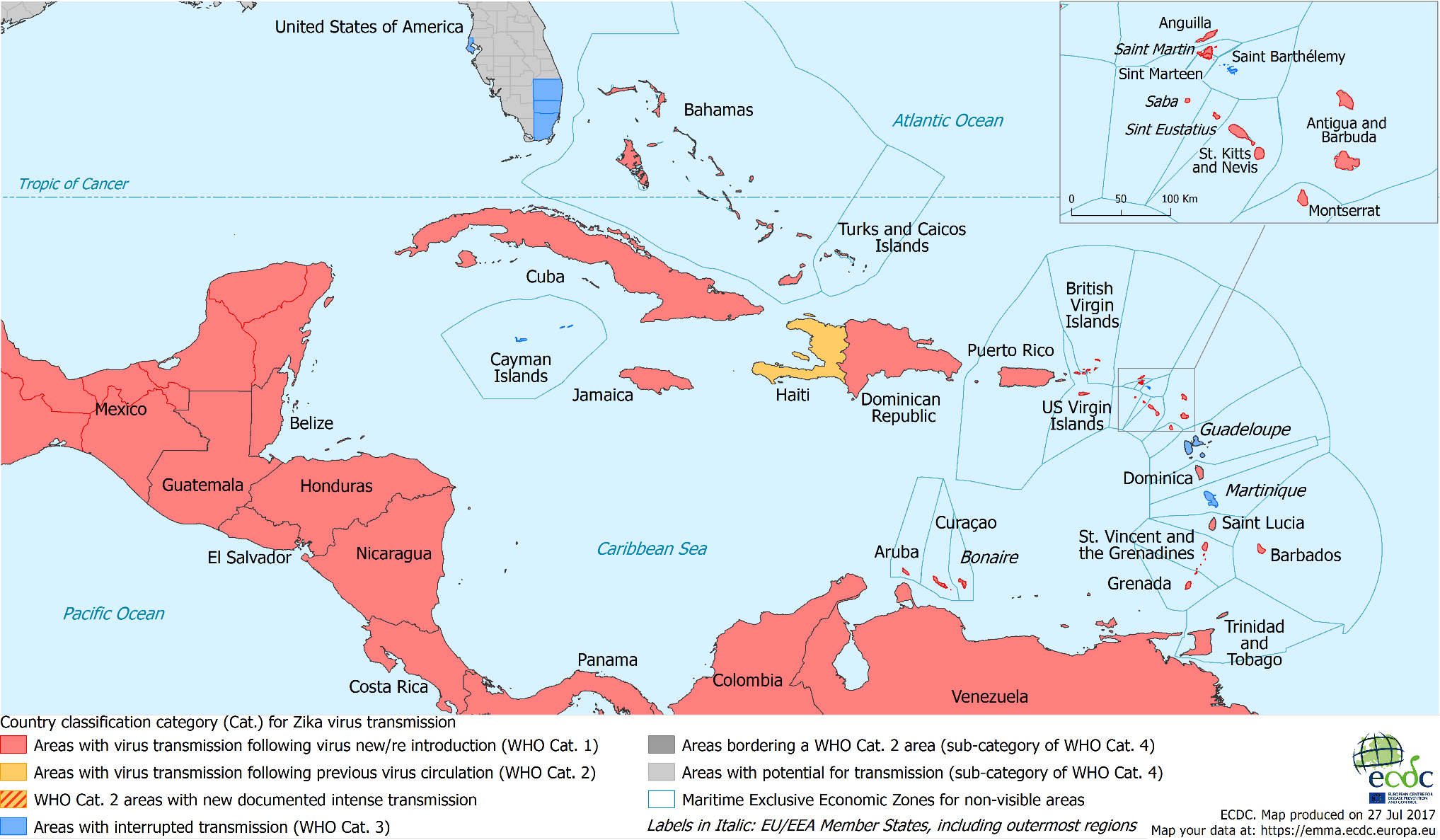 Countries and territories in South East Asia with reported confirmed autochthonous vector-borne transmission worldwide of Zika virus infection as of 20 July 2017
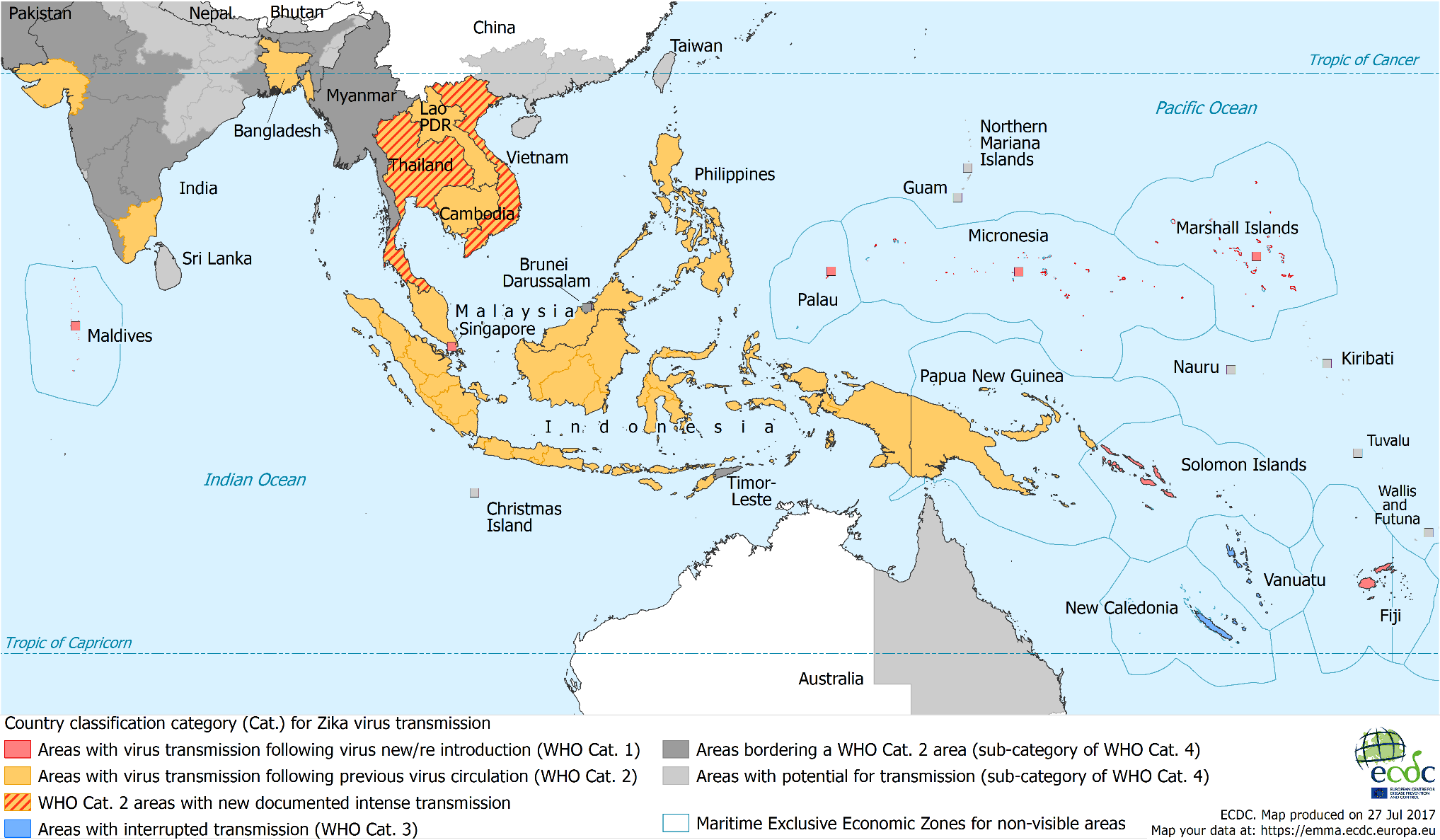